Стратегические приоритеты развития региональной методической службы
Матаржук Евгения Владимировна,
начальник управления общего образования министерства образования и науки Хабаровского края
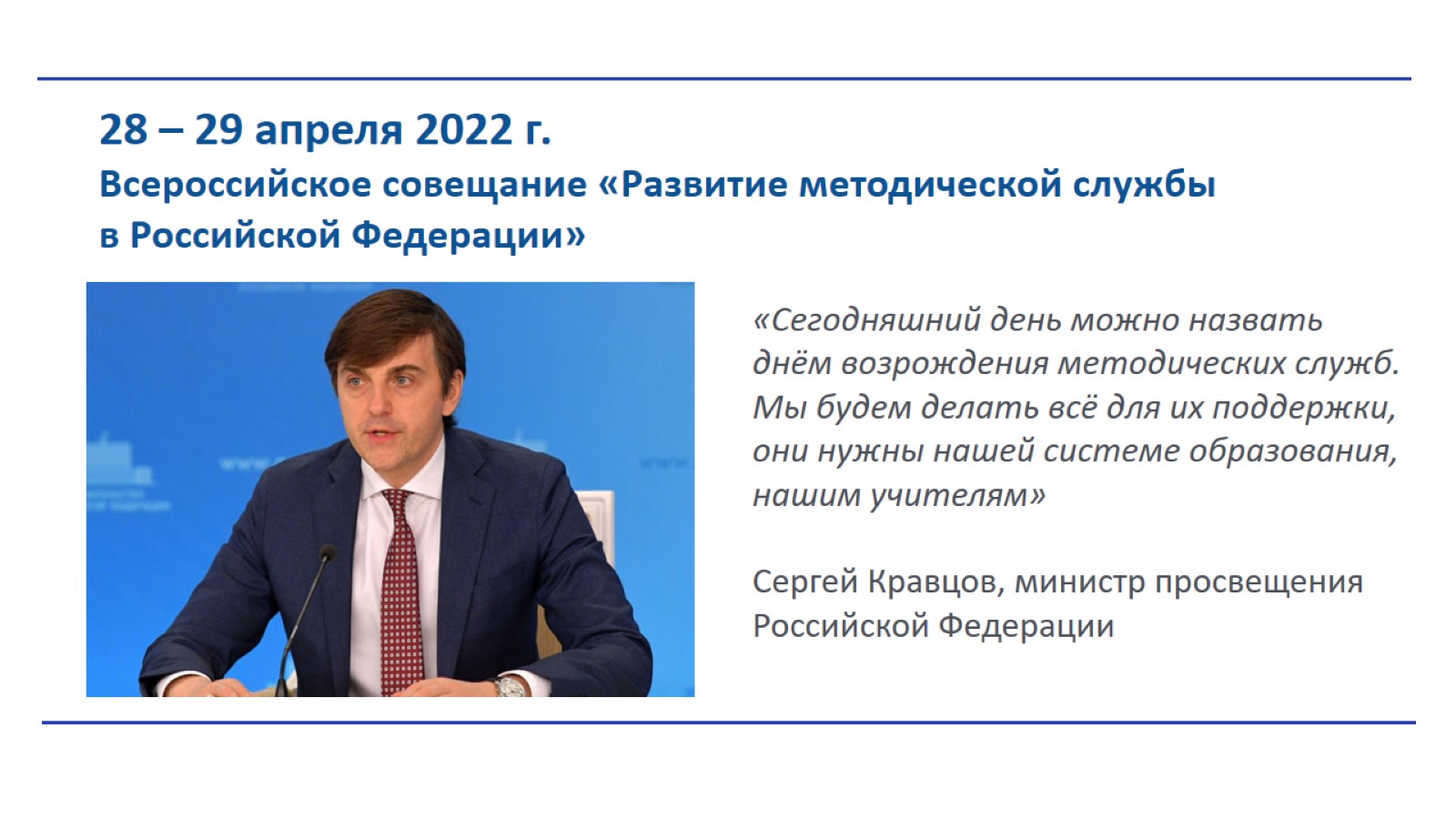 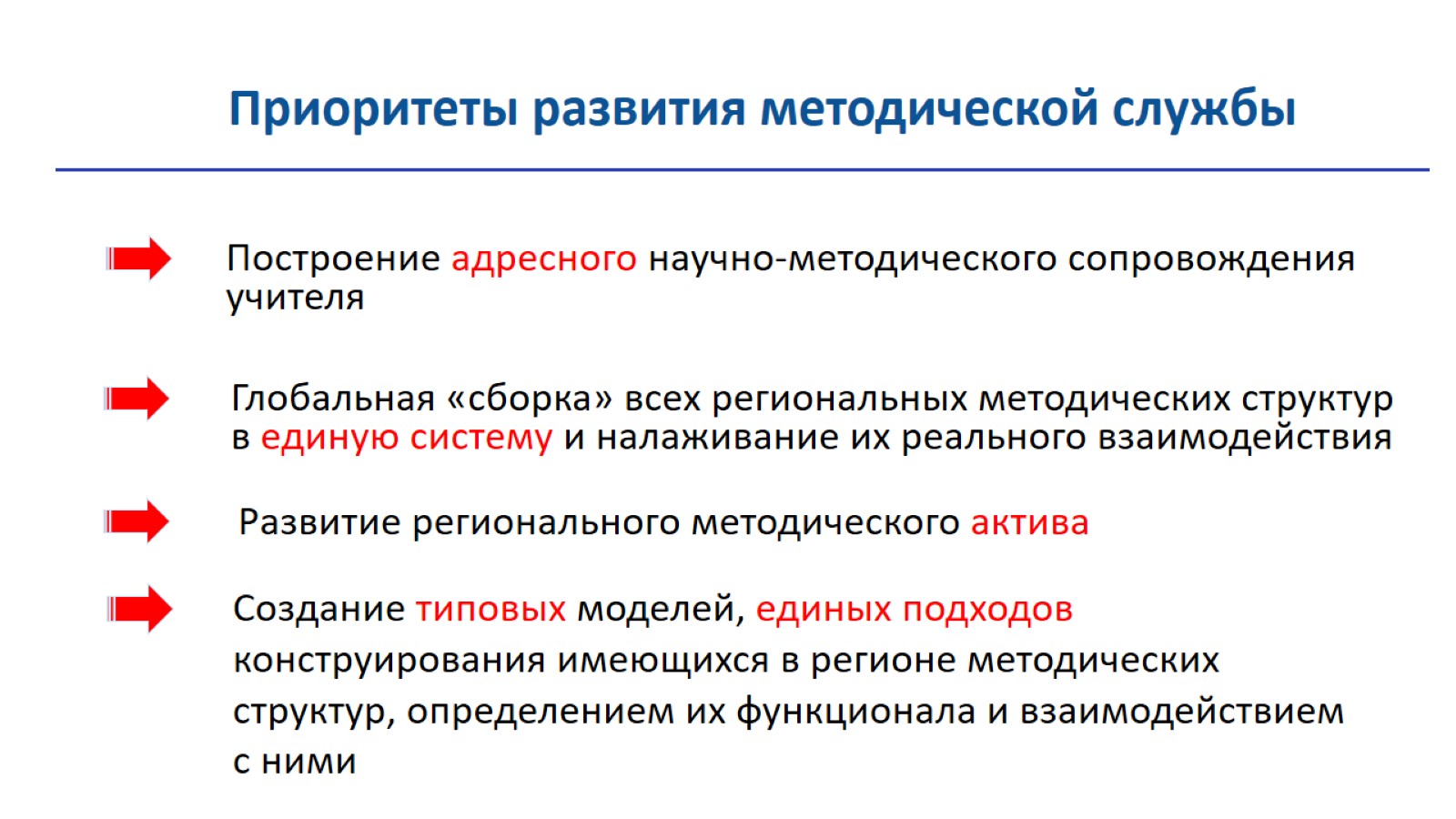 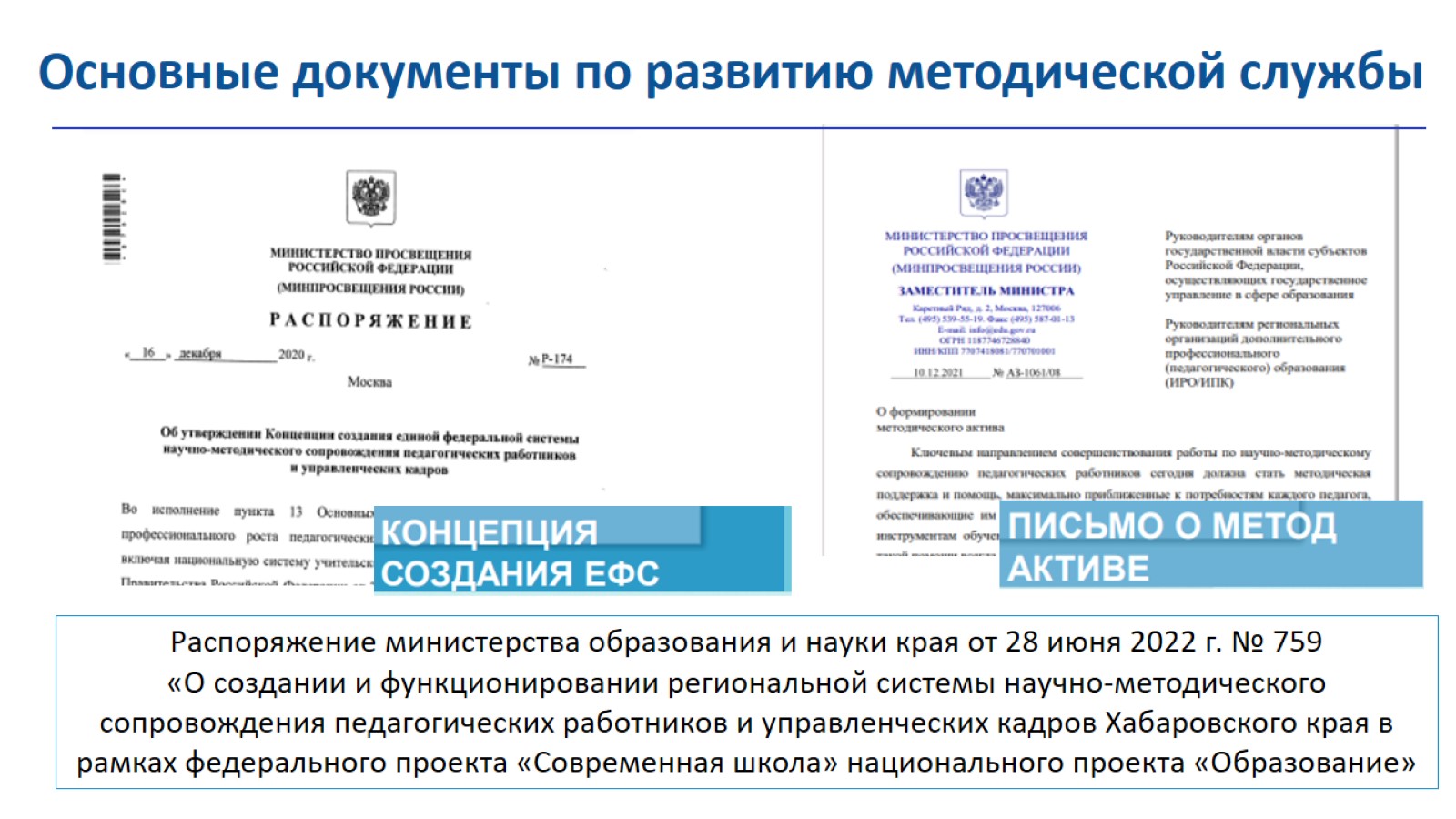 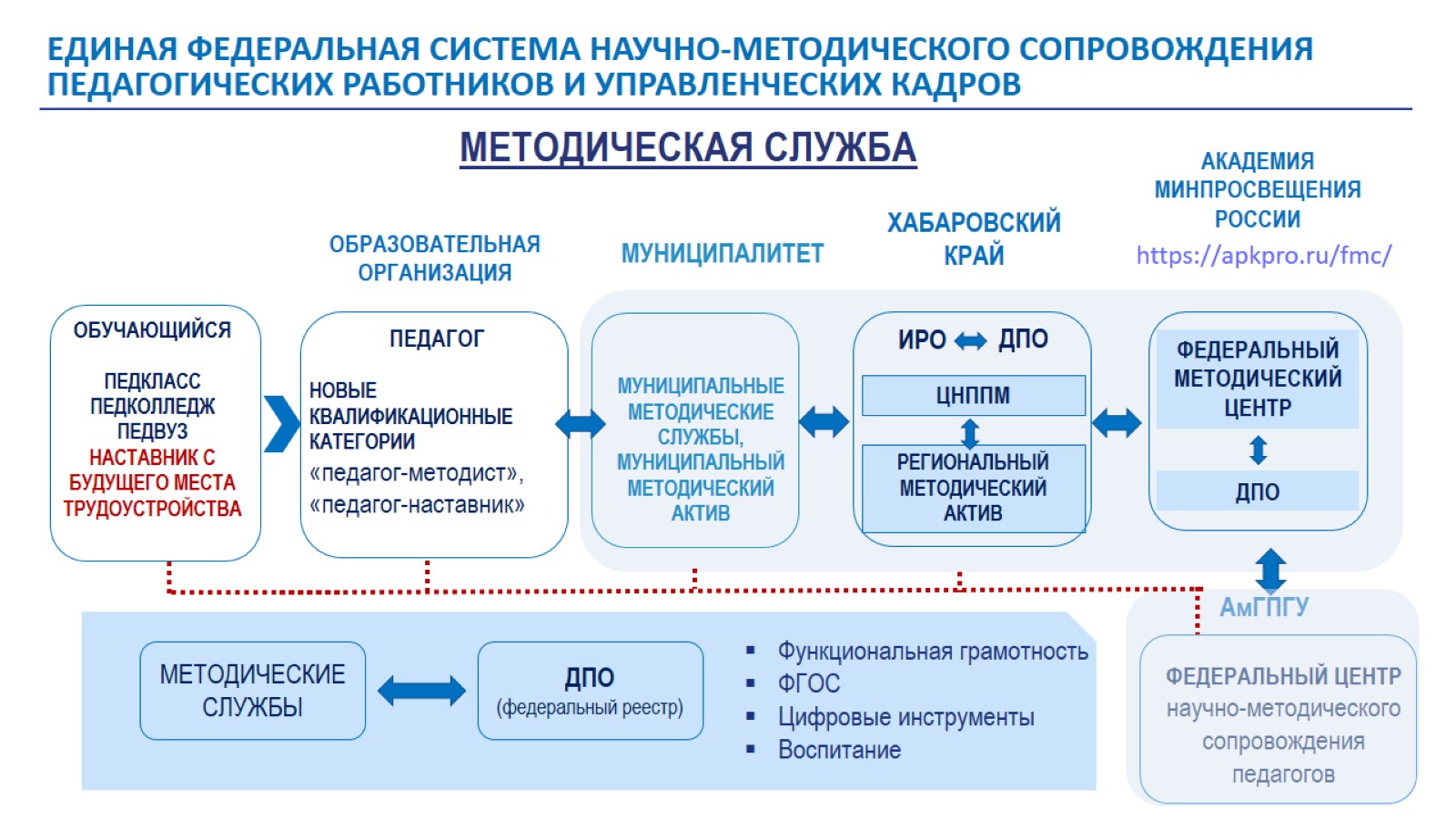 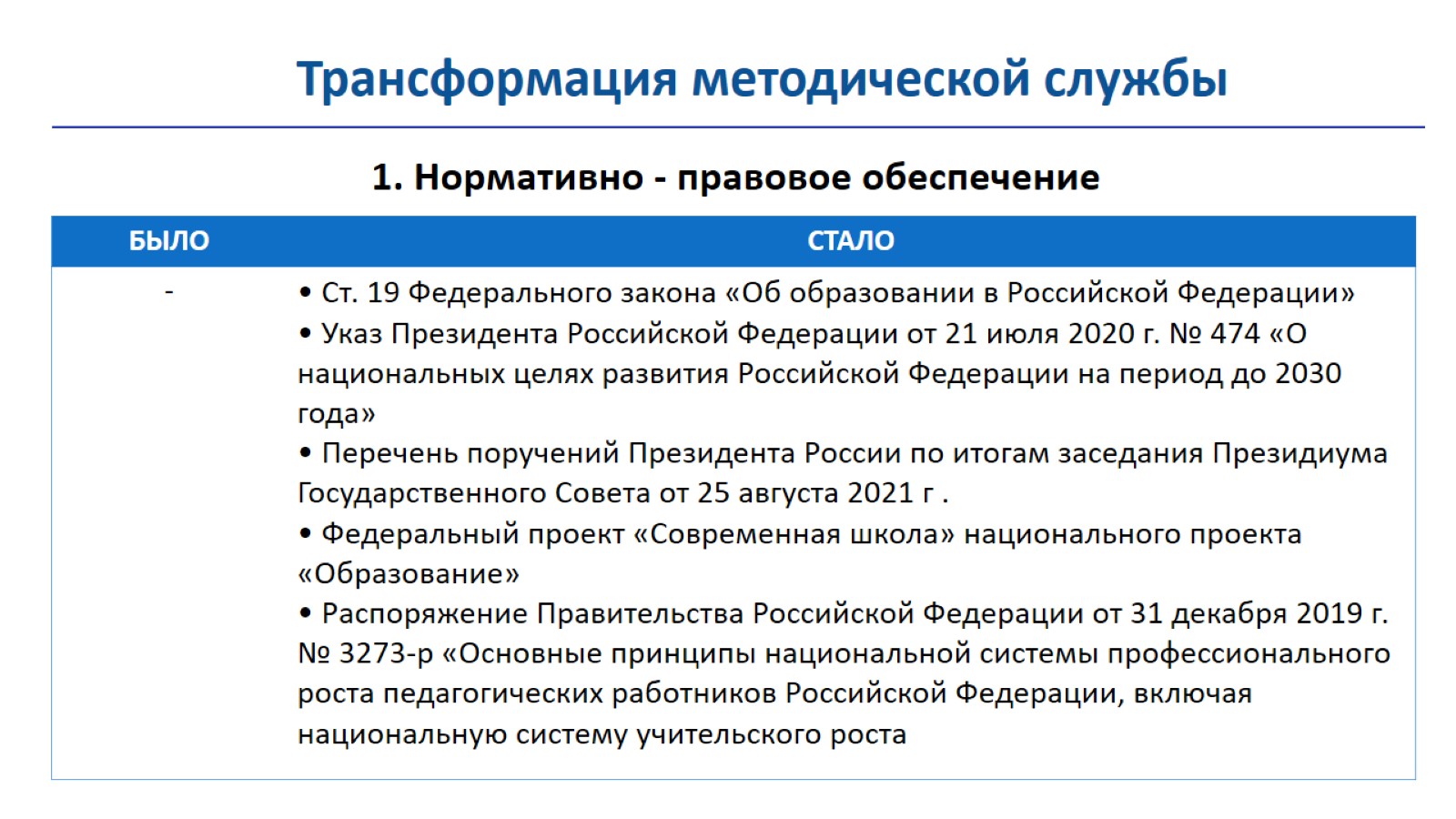 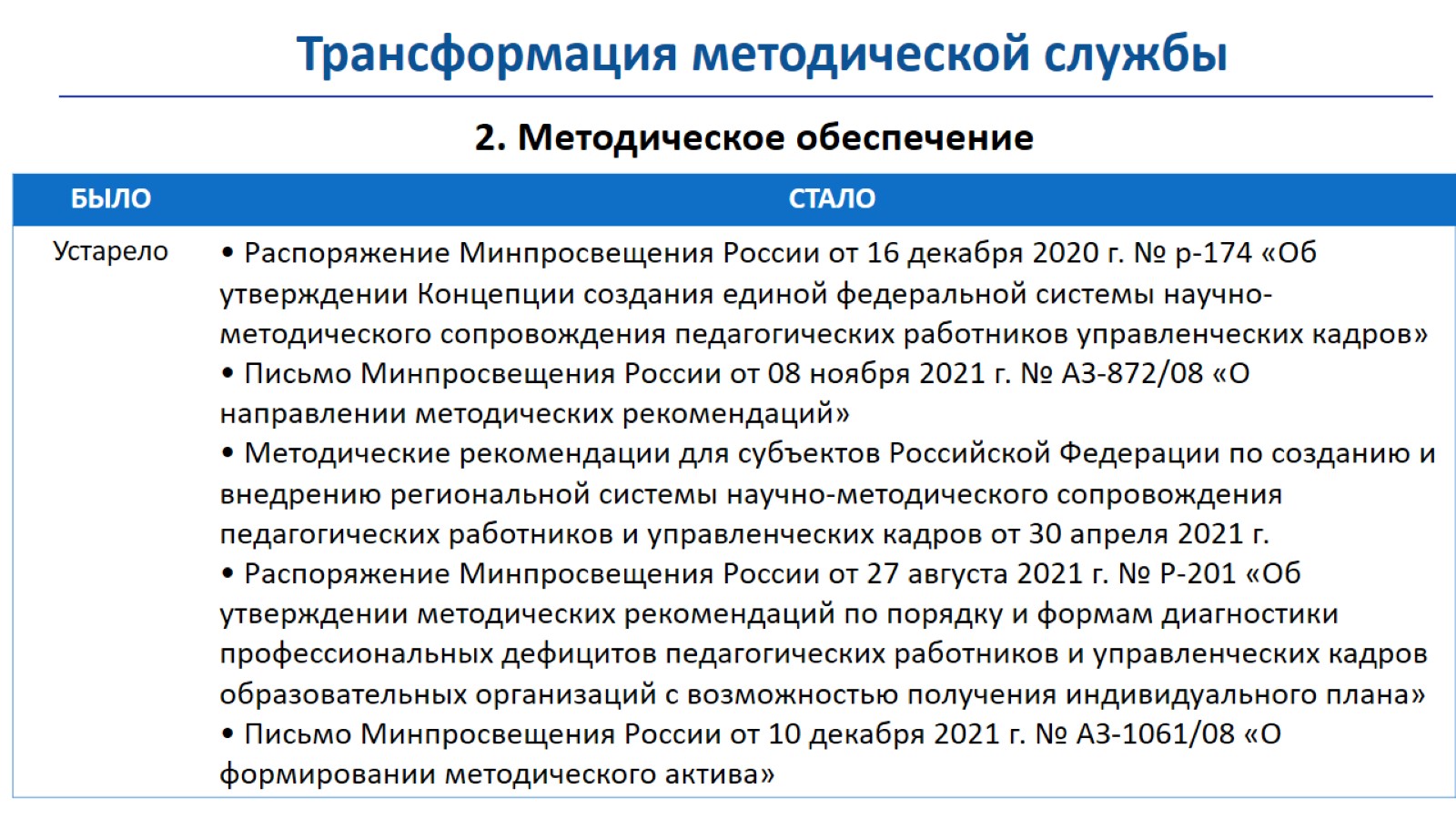 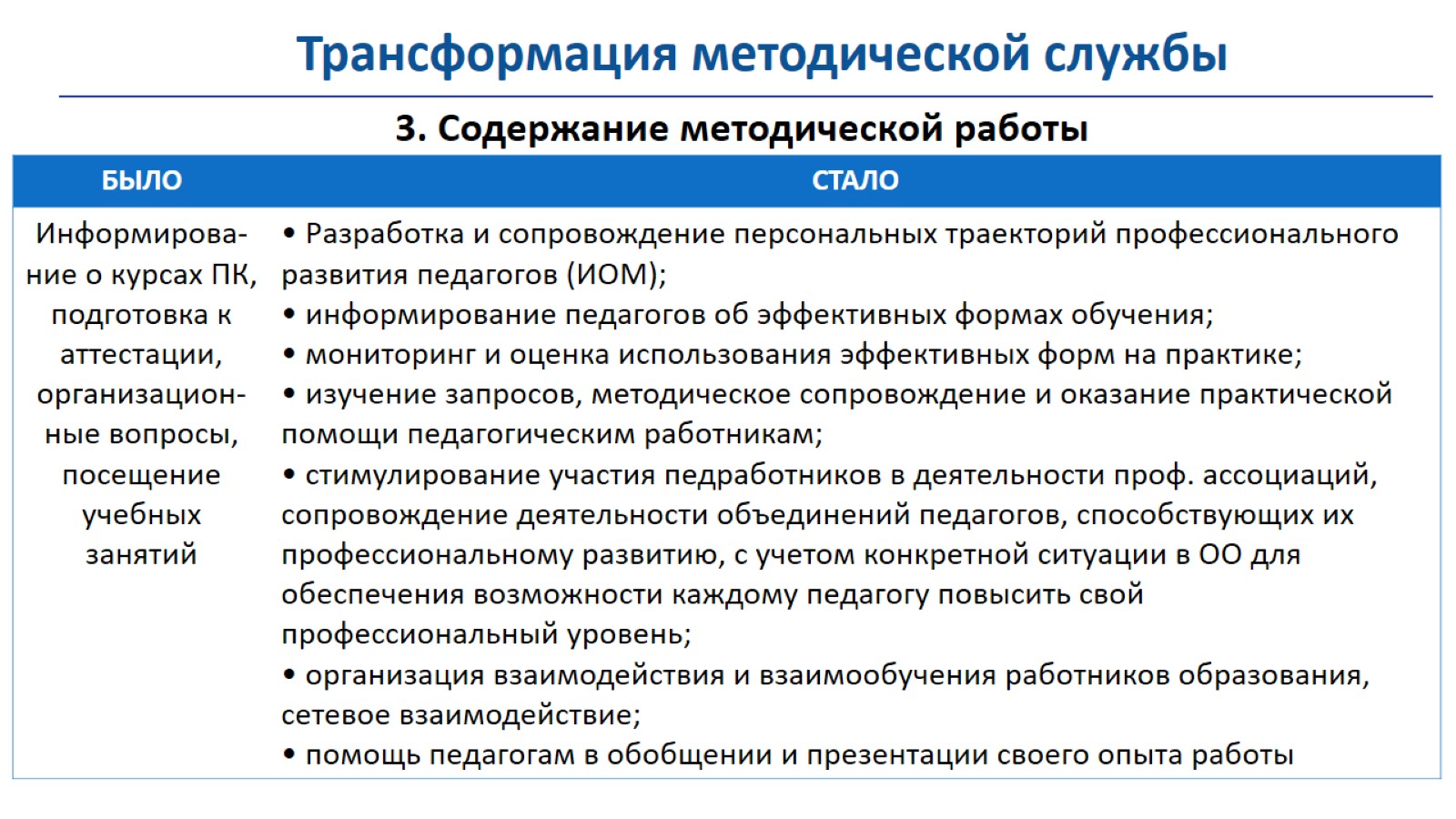 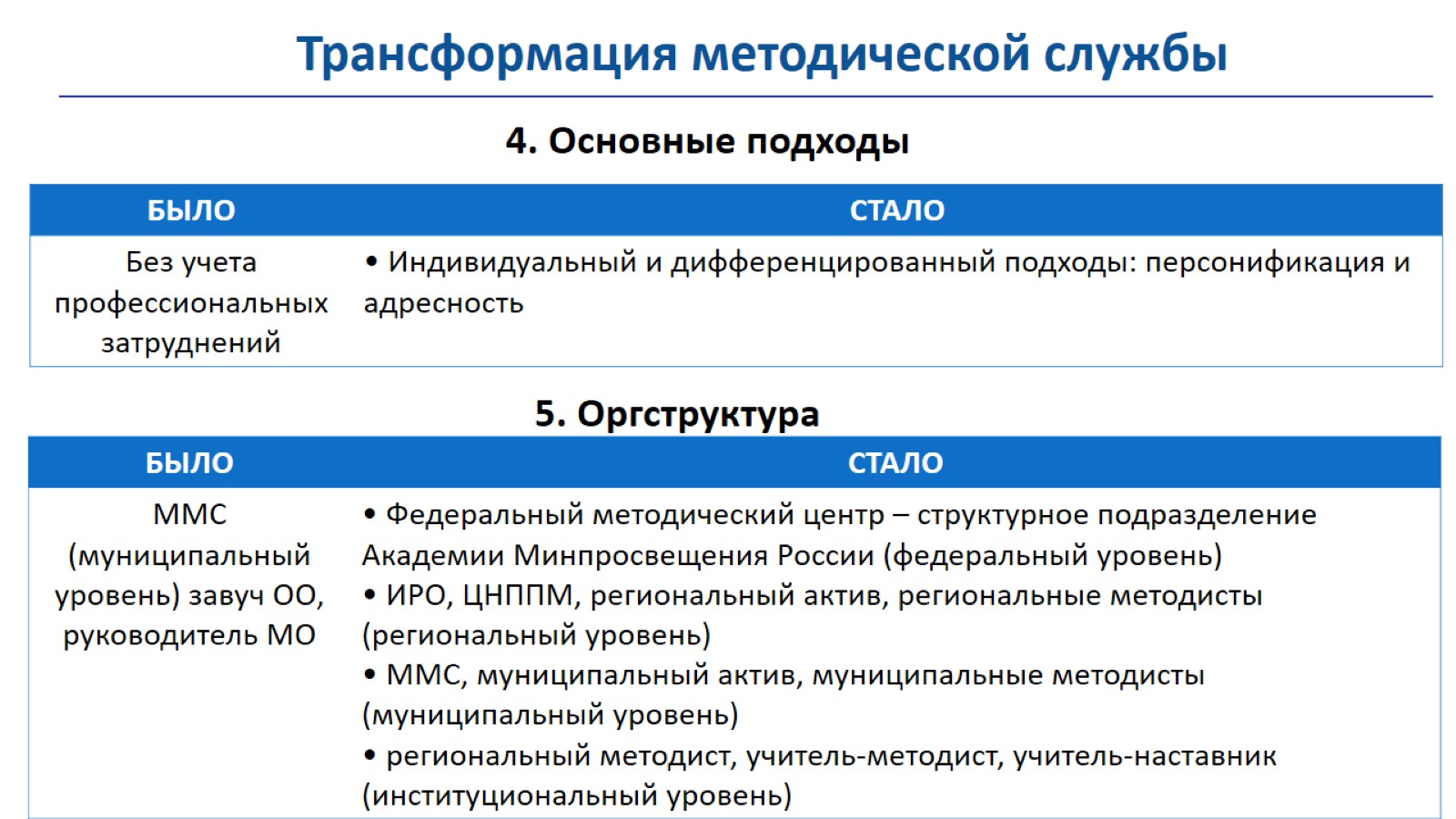 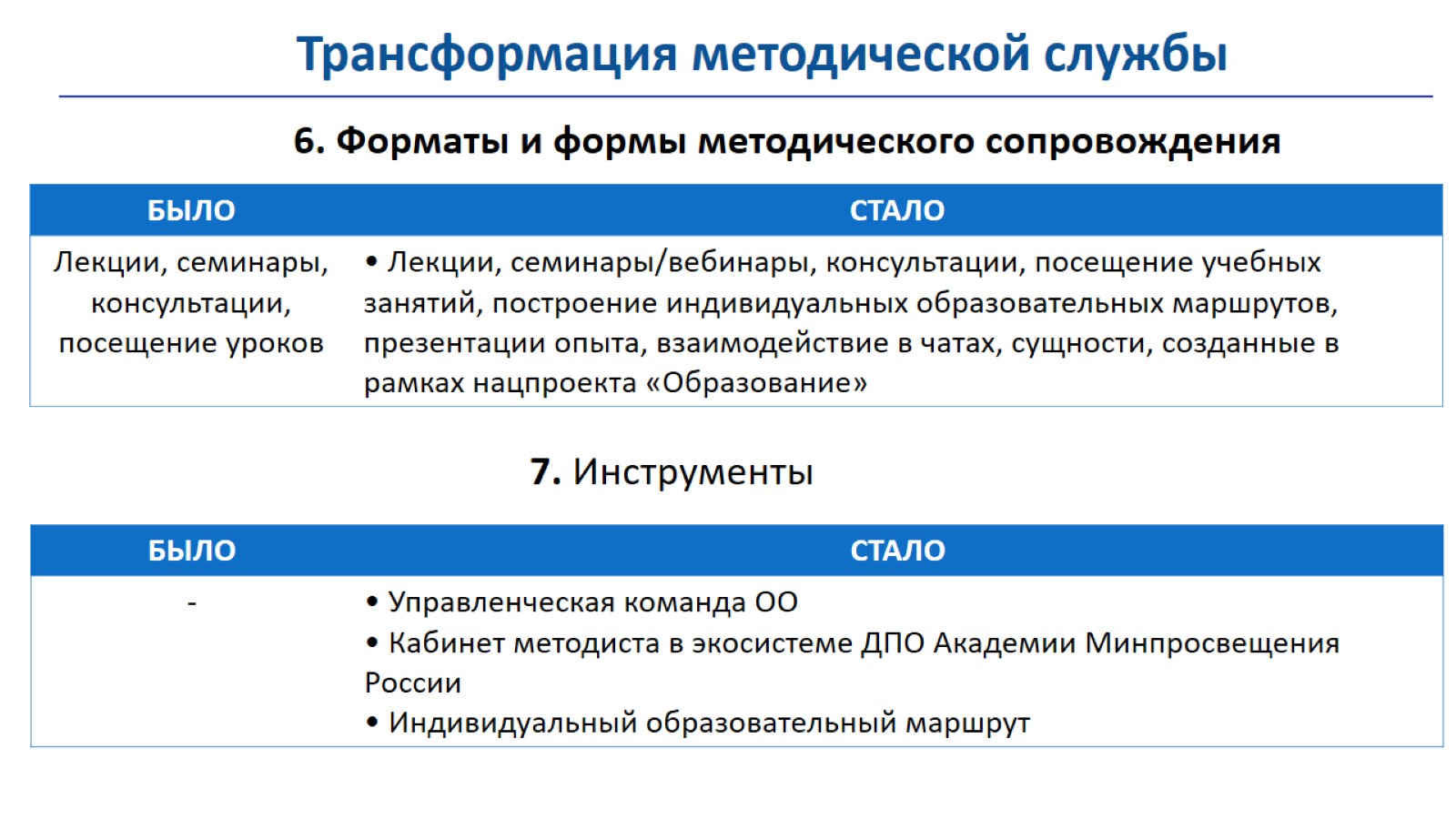